Semáforo Arduino
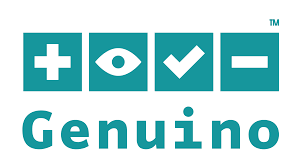 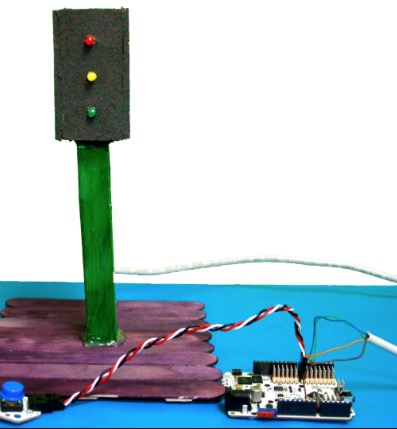 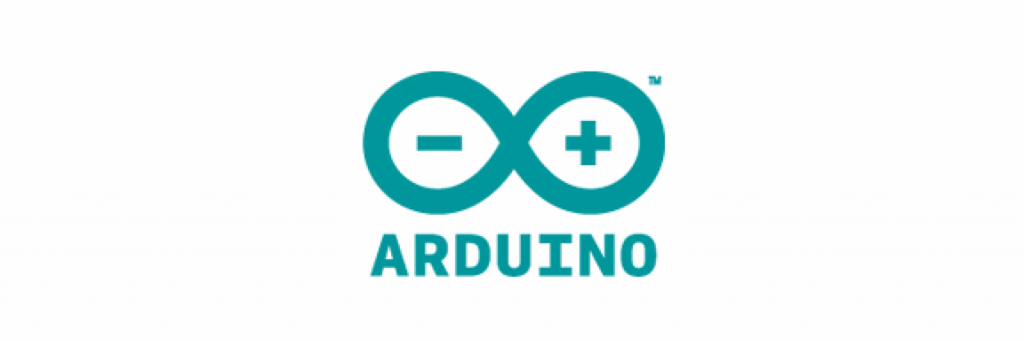 Jorge Pérez Cordero
PROGRAMACIÓN
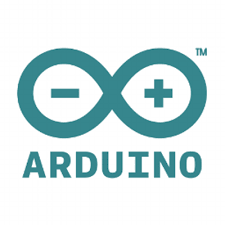 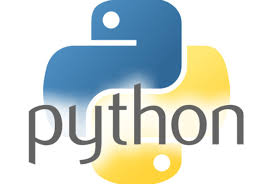 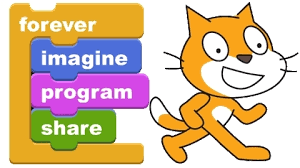 ¿QUÉ ES PROGRAMAR?
¿Cómo comenzar?
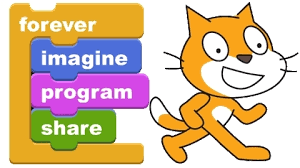 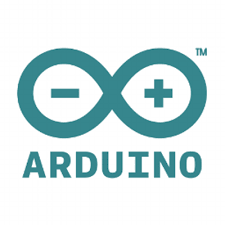 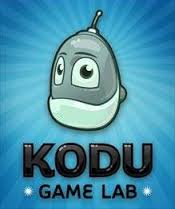 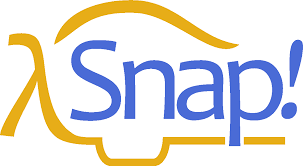 ¿Qué recursos necesito?
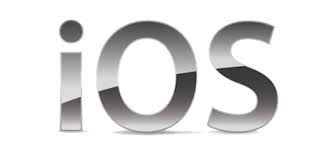 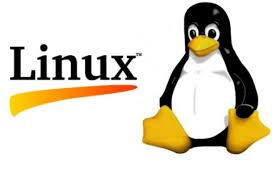 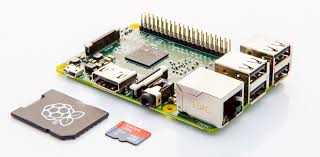 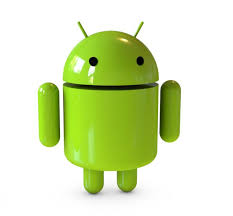 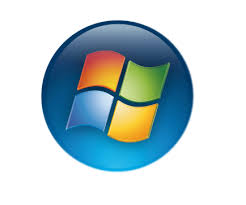 Lenguajes de programación
Código
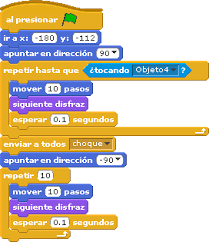 EL PROBLEMA
Programamos para dar solución a un problema
El Algoritmo
Pseudocódigo
Lenguaje simplificado entre el programador y la máquina, hecho por el programador en su propio idioma
Ejemplo:
INICIO
	coger el teléfono
	desbloquear la pantalla
	pulsar agenda
	buscar contacto
	seleccionar
	activar llamada
	acercar teléfono a la oreja
	hablar
FIN
Código Arduino
Variables
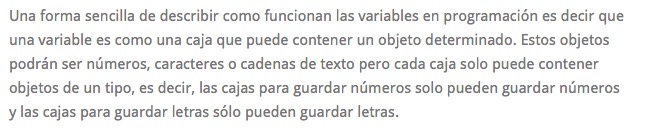 Código Arduino
Variables
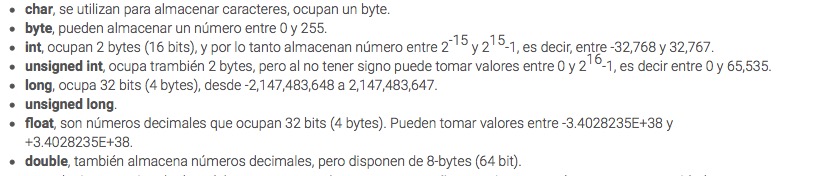 Código Arduino
Variables
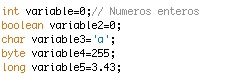 Código Arduino
Variables
Local
global
Código Arduino
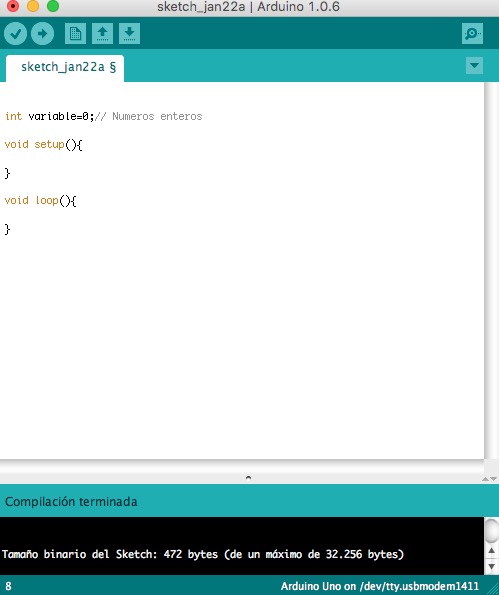 Código Arduino
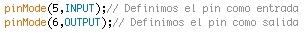 Código Arduino
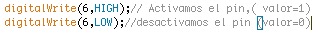 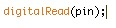 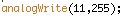 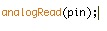 Código Arduino
Control de flujo (if) (else)
Void loop ()
If (valor a comparar?? Valor referencia){
Instrucción a ejecutar
}
if (x > 0) {
  digitalWrite(ledPin, HIGH);
  delay(1000);
  digitalWrite(ledPin, LOW);
}
Código Arduino
if/else
void setup() {}
 
void loop()
{
  if ( (condición)){
// programa a ejecutar
}
Else {
Si no se cumple la condición
}
}
Código Arduino
for
void setup() {}
 
void loop()
{
  for (int variable=0;variable<16;variable++){

// lo que quiero repetir
}
}
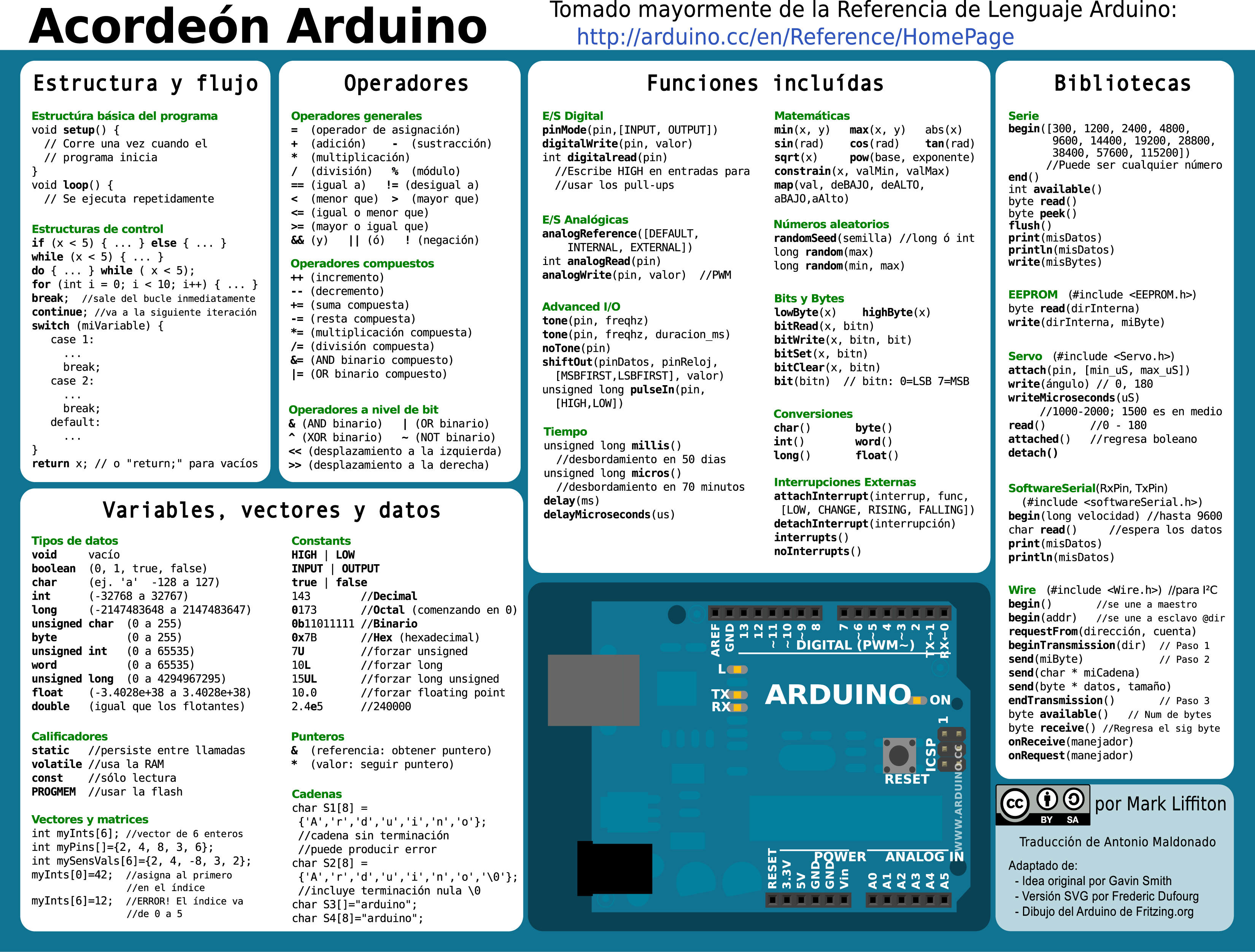 Proyecto semáforo
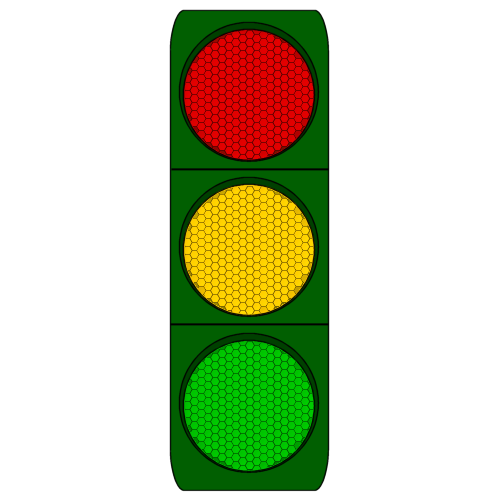 ¿QUÉ ES UN SEMÁFORO?
		Dispositivo de señalización luminosa que regula el tráfico
		3 luces. Roja, ámbar y verde
¿CÓMO FUNCIONA?
		Semáforo convencional.
		Verde- coches circulando
		Ámbar- precaución
		Rojo – coches parados

		Semáforo inteligente.

		Semáforo fijo de paso peatonal.
Proyecto semáforo
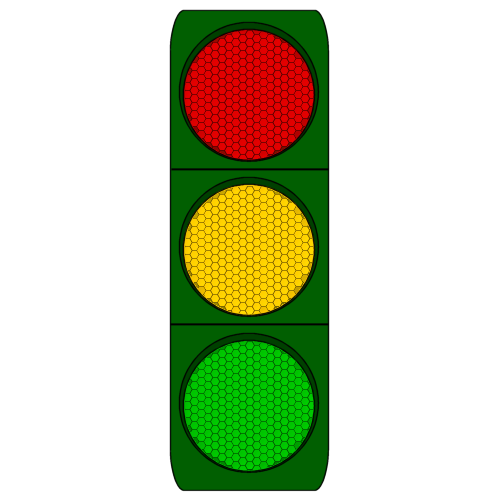 ¿ELEMENTOS DE UN SEMÁFORO?
		Estructura
		Caja de luces
		Pie
		Elementos de iluminación (luces)
		Cableado
		Elementos de automatización
		
¿QUÉ MATERIALES NECESITO?
Material
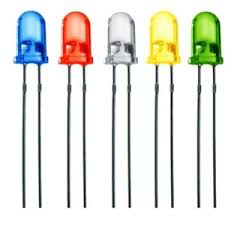 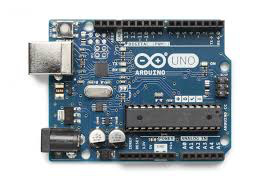 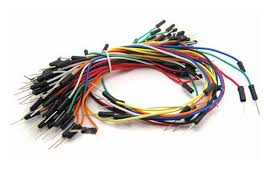 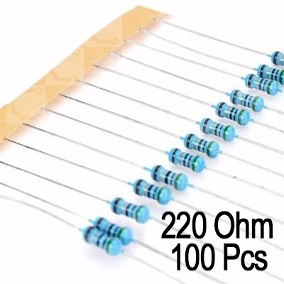 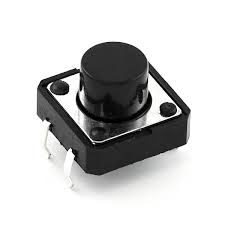 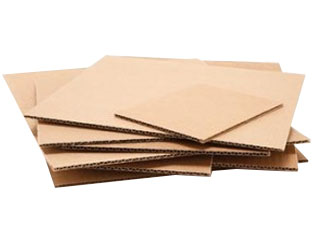 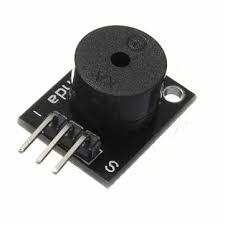 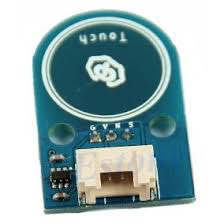 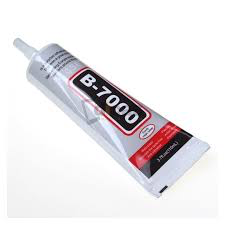 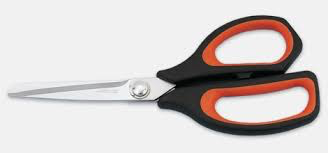 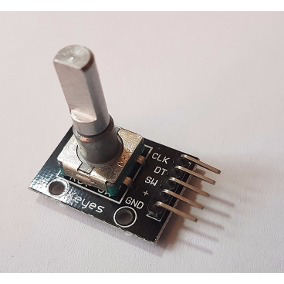 Diodo Led
Los diodos son componentes electrónicos que permiten el paso de la corriente en un solo sentido emitiendo luz
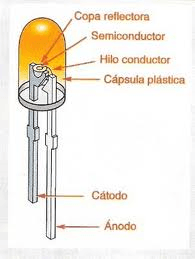 consumen menos energía que las lámparas convencionales
Desarrollo del proyecto
CONSTRUCCIÓN DE LA ESTRUCTURA.  A tener en cuenta

		Estructura adaptada a los materiales que tengo. Longitud del 			cableado y caja para esconder el Arduino.
		Estabilidad y robustez de la estructura.
		Fácil acceso a los componentes.
		Jack del USB accesible
		
PSEUDOCÓDIGO

ESQUEMA EN SIMULADOR 

PROGRAMACIÓN
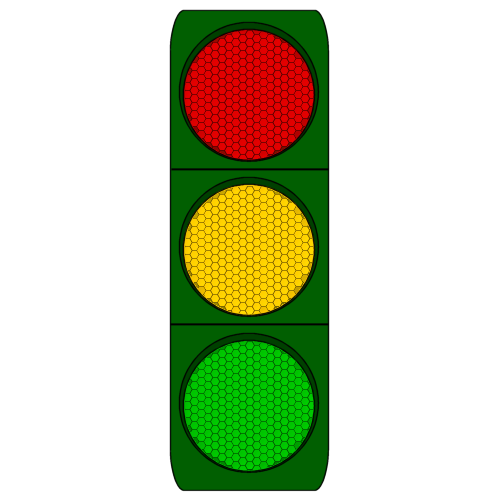 Desarrollo del proyecto
1 . FUNCIONAMIENTO CONVENCIONAL

		
2 . SEMÁFORO DE PEATONES. PULSADOR DE CAMBIO


3. SEMÁFORO INVIDENTES 

4. SEMÁFORO INTELIGENTE
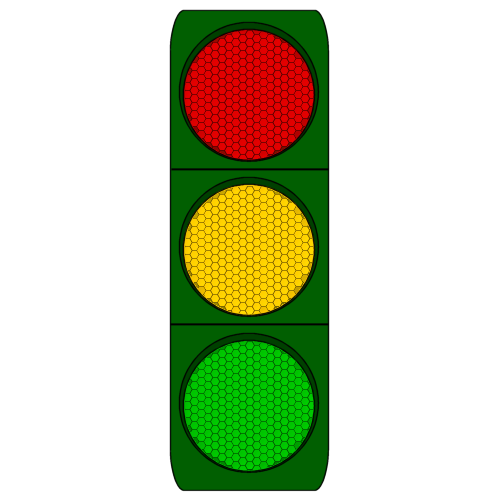